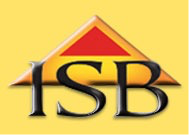 Mother Tongue Program
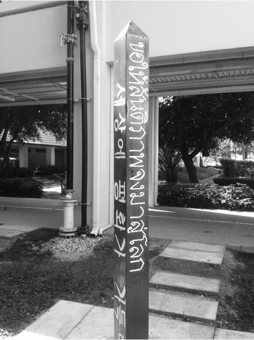 2015 - 2016
Introduction – my background
Languages in the world today x 2 – group tasks
Bilingualism: Fact and Fiction – group tasks
Mother tongue at ISB 
Future possibilities
My background
Elementary and EAL trained teacher
Teacher educator (EAL) and Associate Dean – University of Sydney
EAL teacher in Australia, Pakistan, Japan, Indonesia and here at ISB
My Doctorate looked at designing effective learning for bilingual children
My wife Carmel is the Grade 6 Counsellor
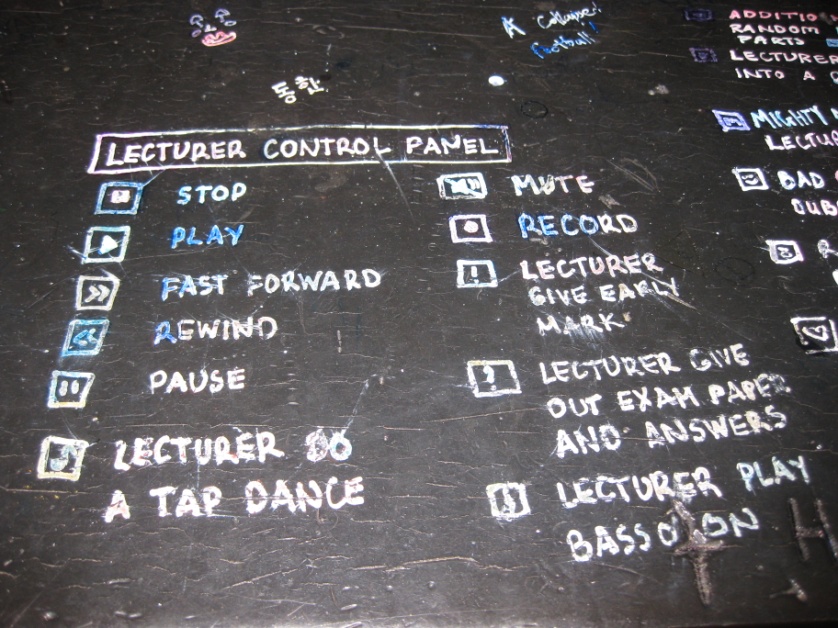 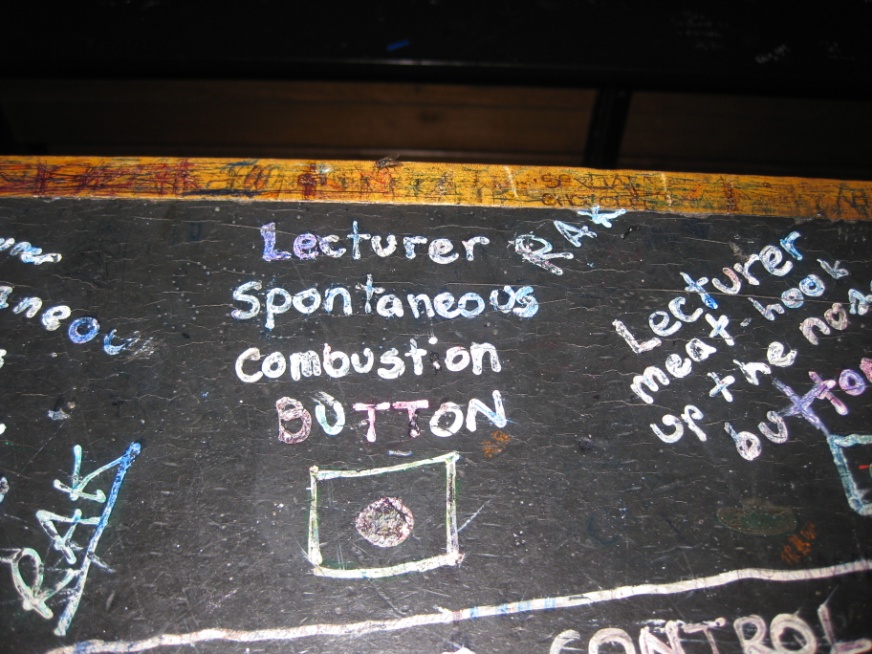 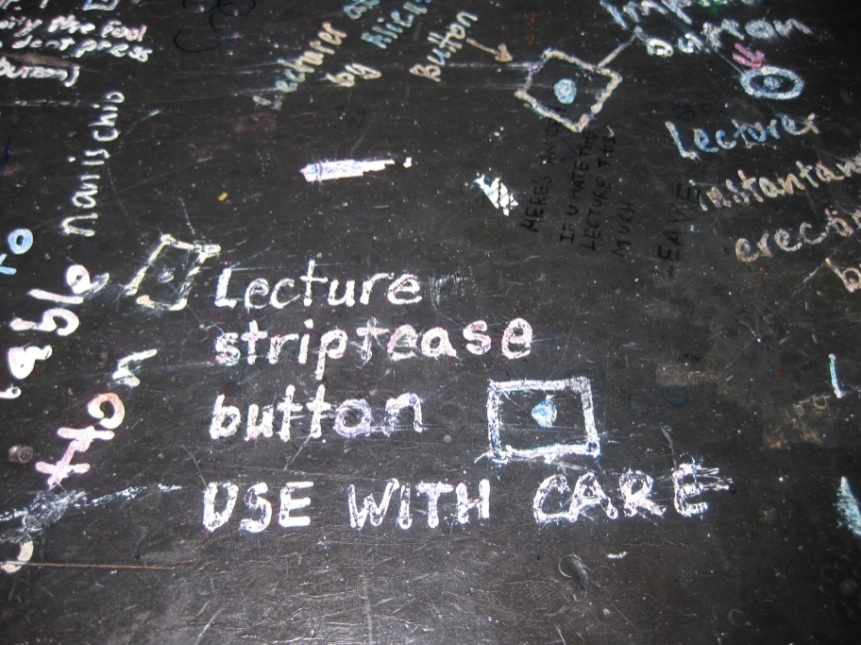 Focussing on Language (s)
How many living languages? (group task)

Top 10 languages? (group task)
Answers
How many living languages?

More than 7000
Top 10 languages…..
Chinese
Spanish
English
Hindi
Arabic
Portuguese
Bengali
Russian
Japanese
Lahnda
Bilingualism
Two short tasks:

What percentage of the world’s population is bilingual? (estimate with your partner)


What does bilingual mean?
(write a short definition of what it means to be bilingual)
………. the majority of the world's population is bilingual or multilingual. In a survey conducted by the European Commission in 2006, 56 percent of respondents reported being able to speak in a language other than their mother tongue.Oct 31, 2012The Cognitive Benefits of Being Bilingual - Dana Foundationdana.org/Cerebrum/2012/The_Cognitive_Benefits_of_Being_Bilingual/
Bilingualism
Bilingualism is commonly defined as the use of at least two languages by an individual (ASHA, 2004). It is a fluctuating system in children and adults whereby use of and proficiency in two languages may change depending on the opportunities to use the languages and exposure to other users of the languages. It is a dynamic and fluid process across a number of domains, including experience, tasks, topics, and time.
Speaking more than one language
https://www.youtube.com/watch?v=3KswIJwGknA

Bilingualism: Fact and Fiction (group task)
Fiction
An individual must learn a second language as a young child in order to become bilingual. 
Parents should adopt the “one parent-one language” approach when exposing their child to two languages.
If you want your child to speak the majority language, you should stop speaking your home language with your child.
Fiction (cont.)
Bilingualism causes language delay.
When children mix their languages it means that they are confused and having trouble becoming bilingual. 
A person is not truly bilingual unless he is equally proficient in both languages.
Fact
Bilingualism actually grows grey matter!
Bilingualism can help to ward off the mental ageing process
Bilingualism is increasingly common in today’s world.
Bilingual children do better in education
Fact (cont.)
Bilingual children do NOT often struggle with ‘language confusion’
Bilinguals are not always equally proficient in both languages

You can still learn a language as an adult!
Bilingual promotes all areas of cognitive functioning.
Bilinguals are better listeners
Bilingualism encourages people to think globally.
Linguistic Snapshot
At ISB over half the student population speak a language other than English
From Pre-K - 12, over 40 languages are spoken in our school
After Thai and English, some of the larger language groups include:                                                                             Japanese / Korean / Hebrew / Spanish and Hindi
Mother Tongue Classes at other International Schools
Similar to ISB:
International School of Dusseldorf
International School of Hamburg
International School Copenhagen
Yokohama International School
International School of Lausanne
International School of Phnom Penh
Current mother tongue support
Japanese
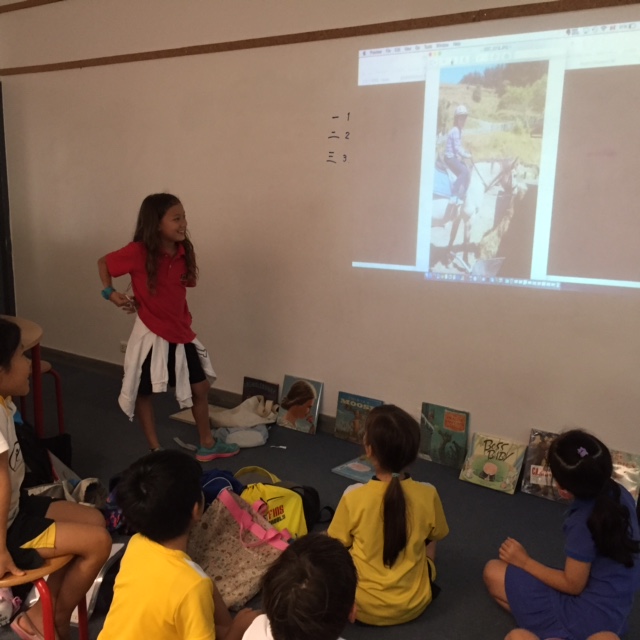 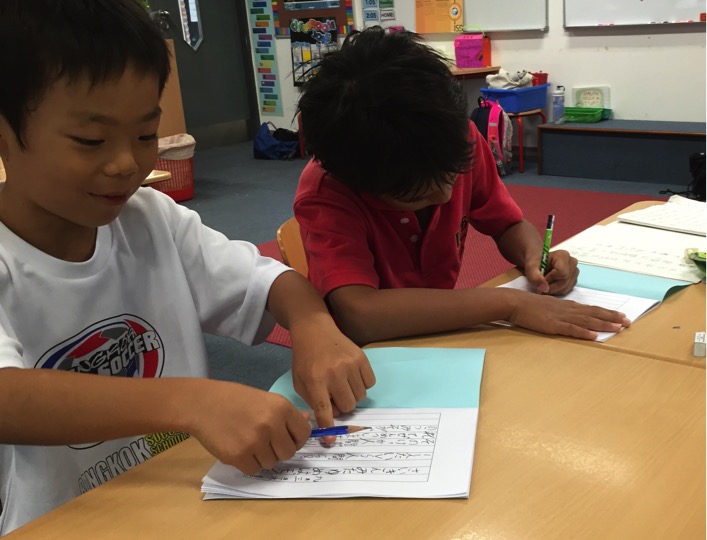 Swedish
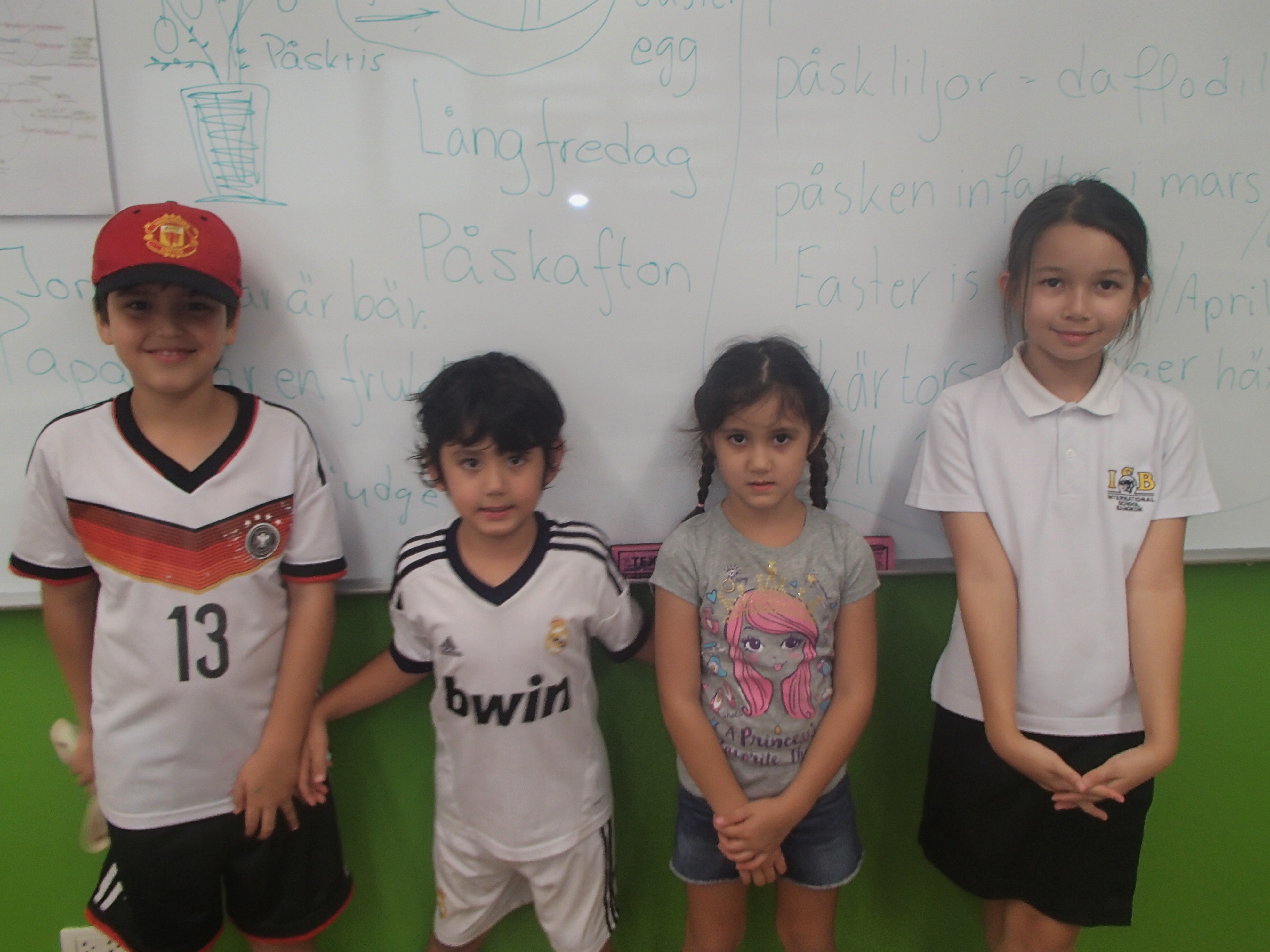 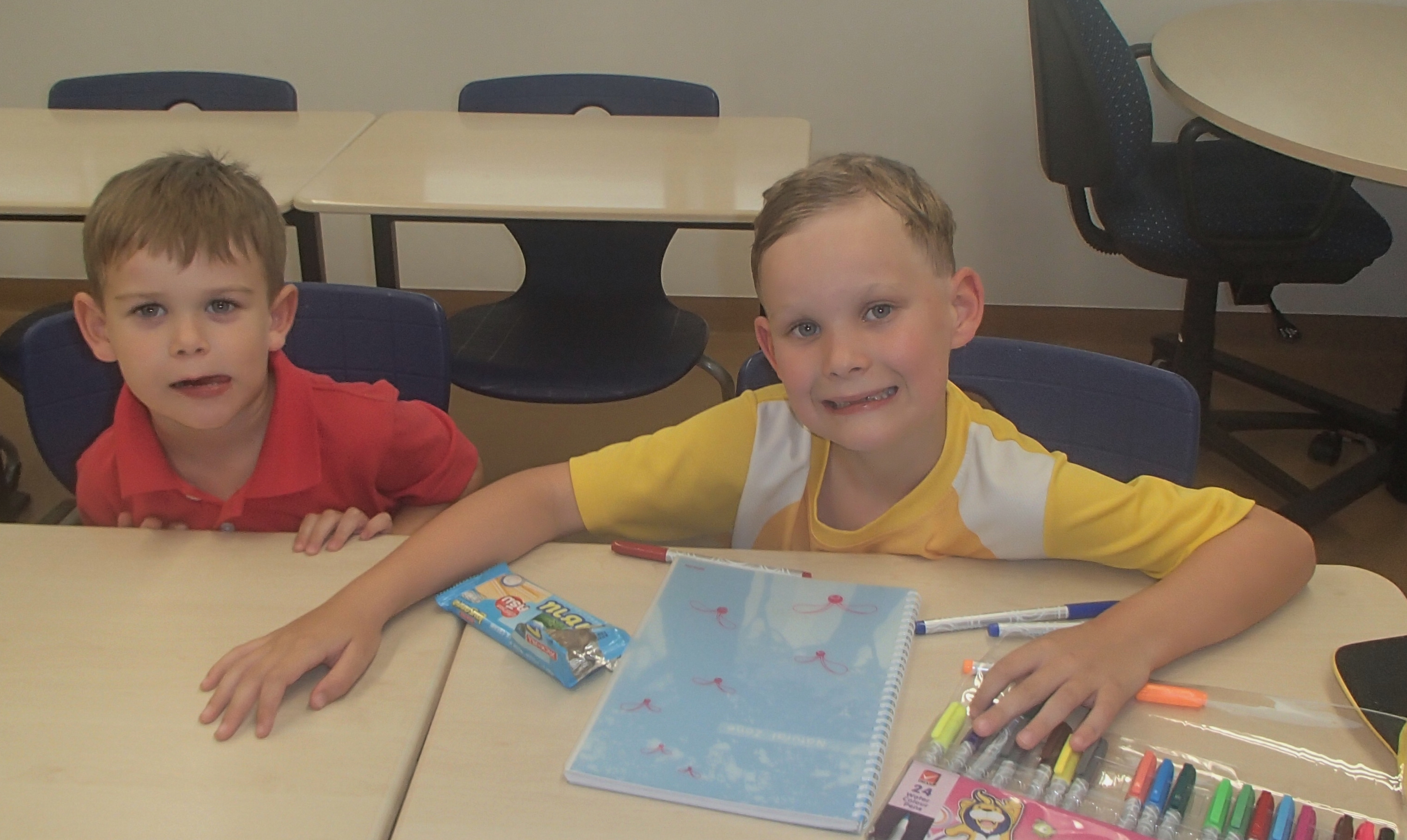 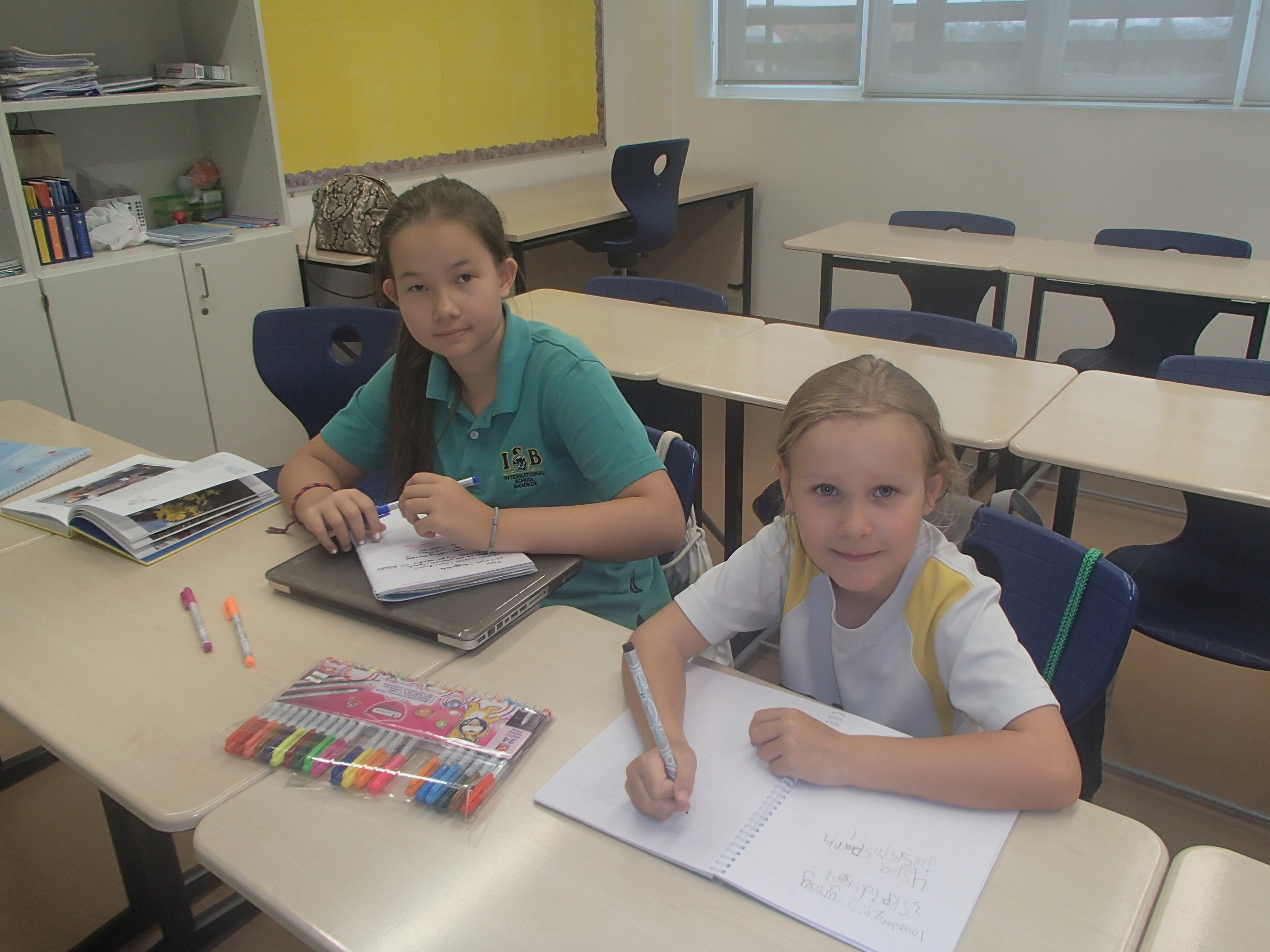 Dutch (ES / MS)
Chinese (ES / MS) 
French (ES)
Korean Pre-IB  / Korean ES (March 1st)
Danish (ES / MS)
German (ES)
Some background….
Location: generally in the Cultural Centre but some (Chinese ES / Japanese ES) in classrooms

Cost: usually around 600 baht / hour / student

Fees: go to the teacher (income for ISB staff is taxed according to school policy and Thai law)
What does ISB contribute?
Rooms and utilities 

Classroom material (when requested) – pens, paper, notebooks, plastic folders

Taxi fares / transport costs where appropriate
Text books where needed (around $300) + printing of worksheets 

Child safe guarding training

Interviews to assess qualifications

Coordination and administrative support
Future Possibilities….
In classrooms – multilingual perspectives
http://www.thetelegraphandargus.co.uk/news/9554958.140_languages_spoken_by_pupils_in_district_bring_classroom_challenges/

Teacher professional development (e.g. attending conferences / presenting papers etc)
Further integration into the nature of the school

Bilingual signage

Parent and teacher MT meetings

Mother tongue in school time
Mother tongue in school time
Issues:
Number of students
Teacher availability
Equity / diverse nature of the school population
Schedule re-organisation
MS initiatives – scheduling and where to place in timetable
ISB mother tongue blog
http://inside.isb.ac.th/mothertongue/




http://inside.isb.ac.th/mothertongue/
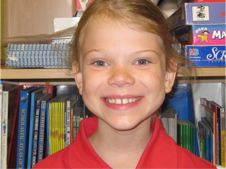 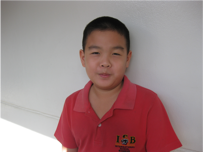 “I was worried that my children got lost their 
mother language so fast since we've moved here.”                       Email from parent 11.11.2015
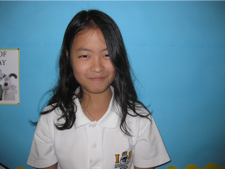 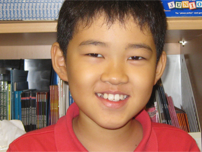 Thank you…Dr Paul Dufficypaul@isb.ac.th